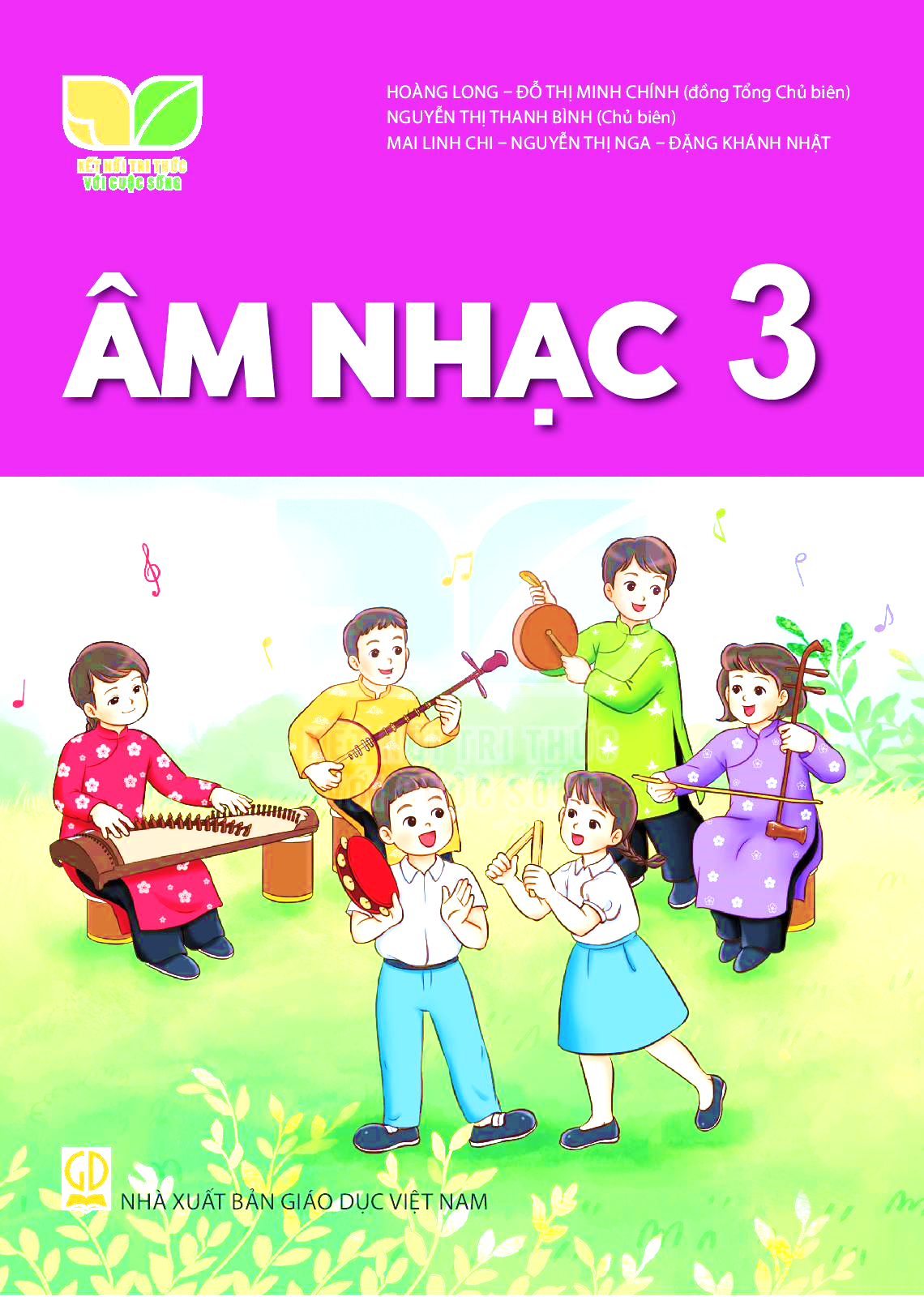 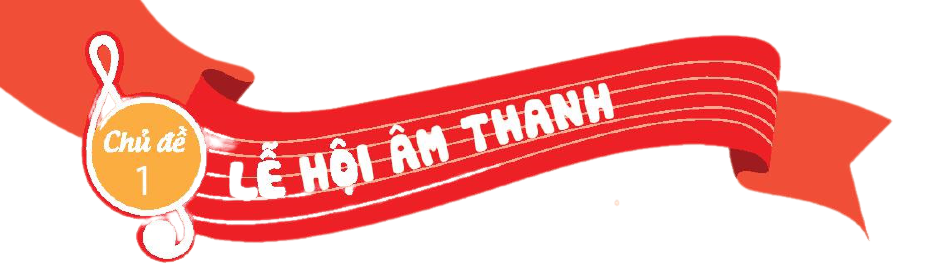 TIẾT 4 – CHỦ ĐỀ 1
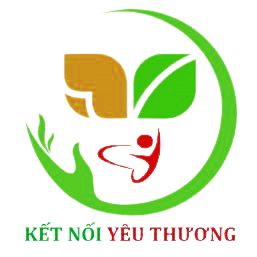 Trần Thị Thanh Tâm
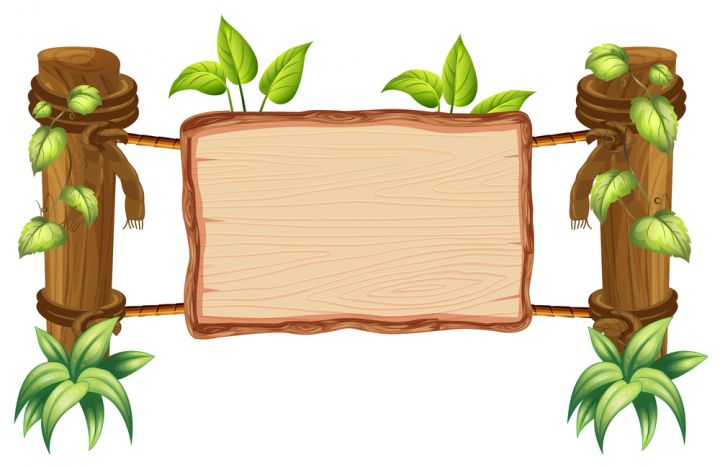 KHỞI ĐỘNG
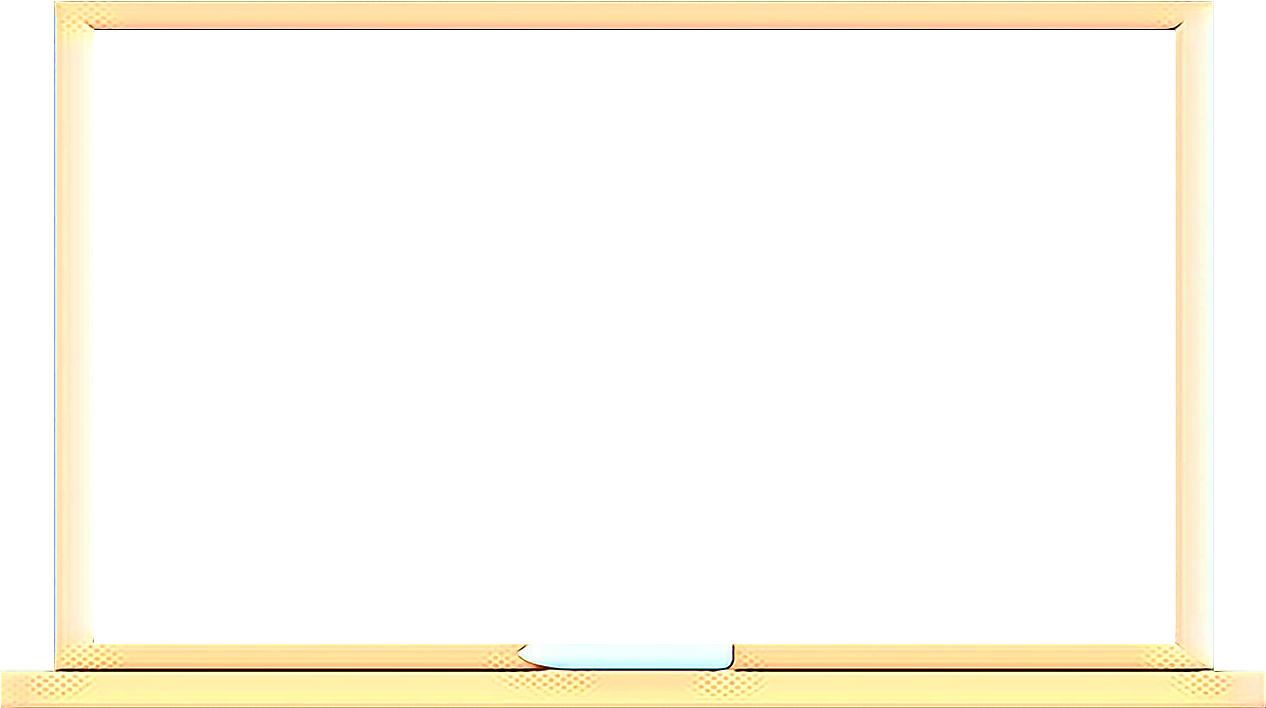 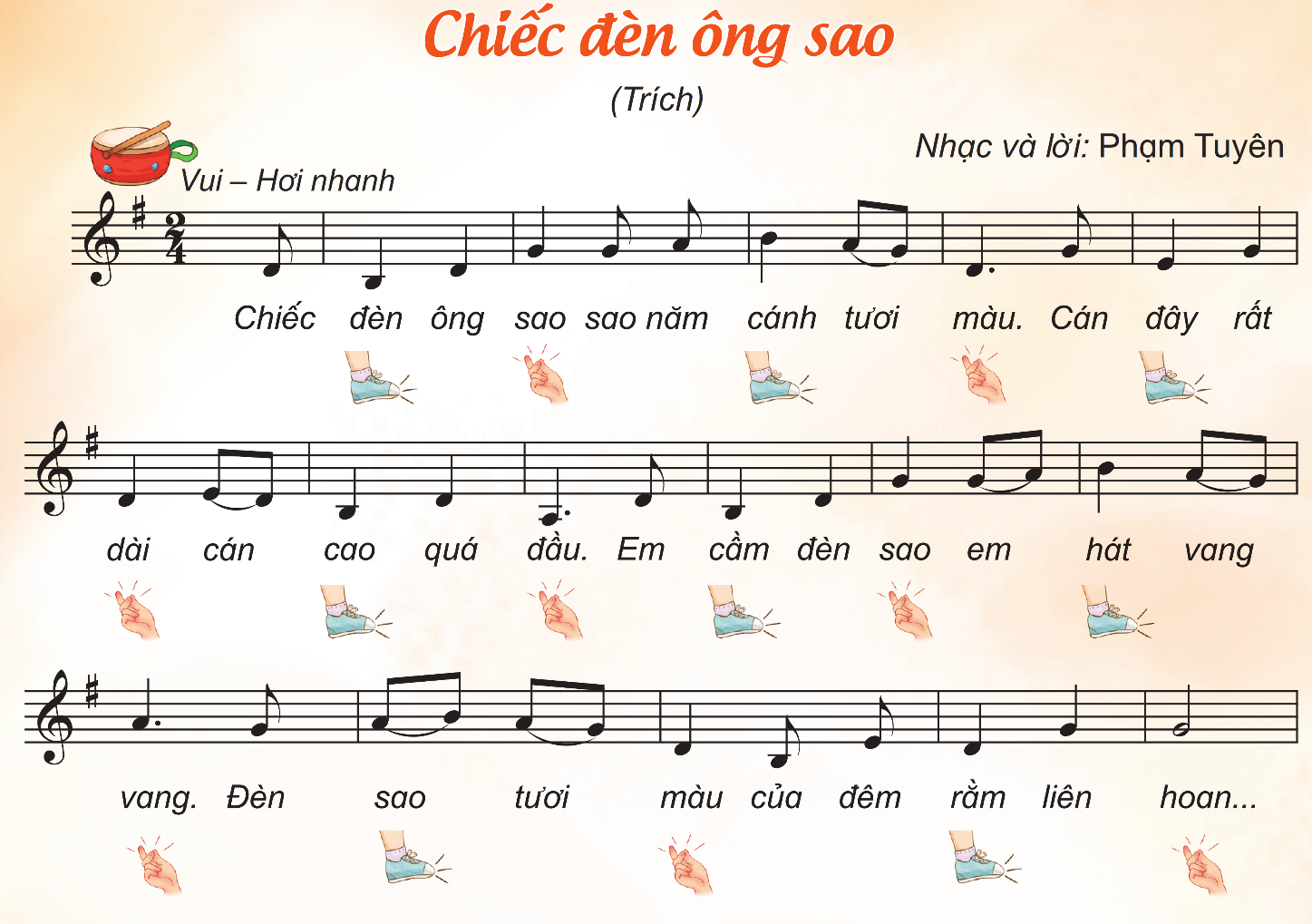 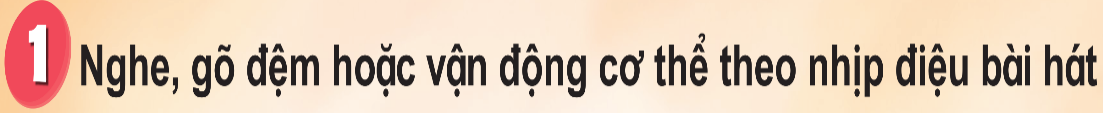 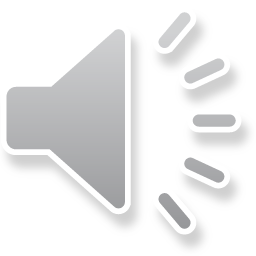 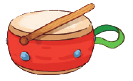 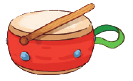 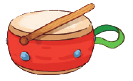 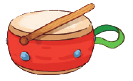 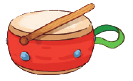 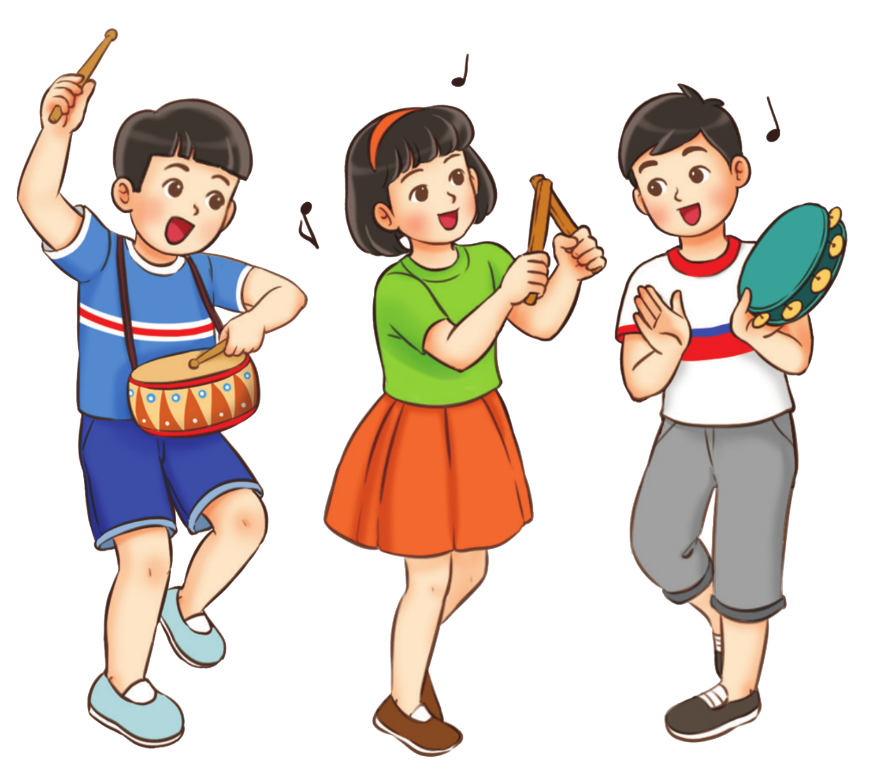 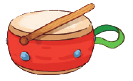 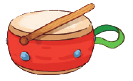 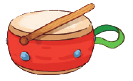 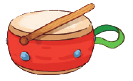 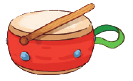 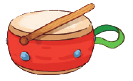 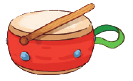 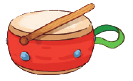 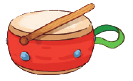 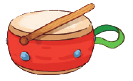 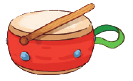 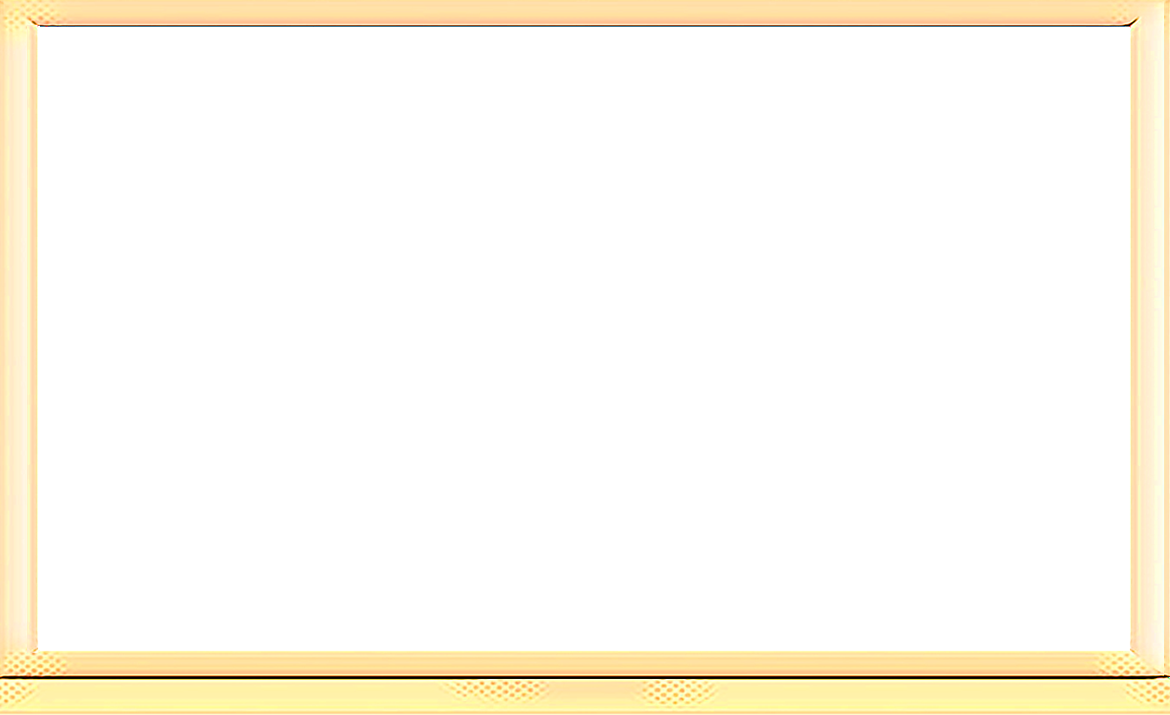 * Đọc tên các nốt nhạc theo kí hiệu bàn tay với hai hình tiết tấu:
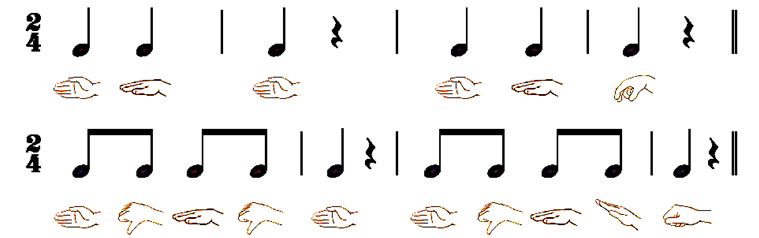 CÂU 1
CÂU 2
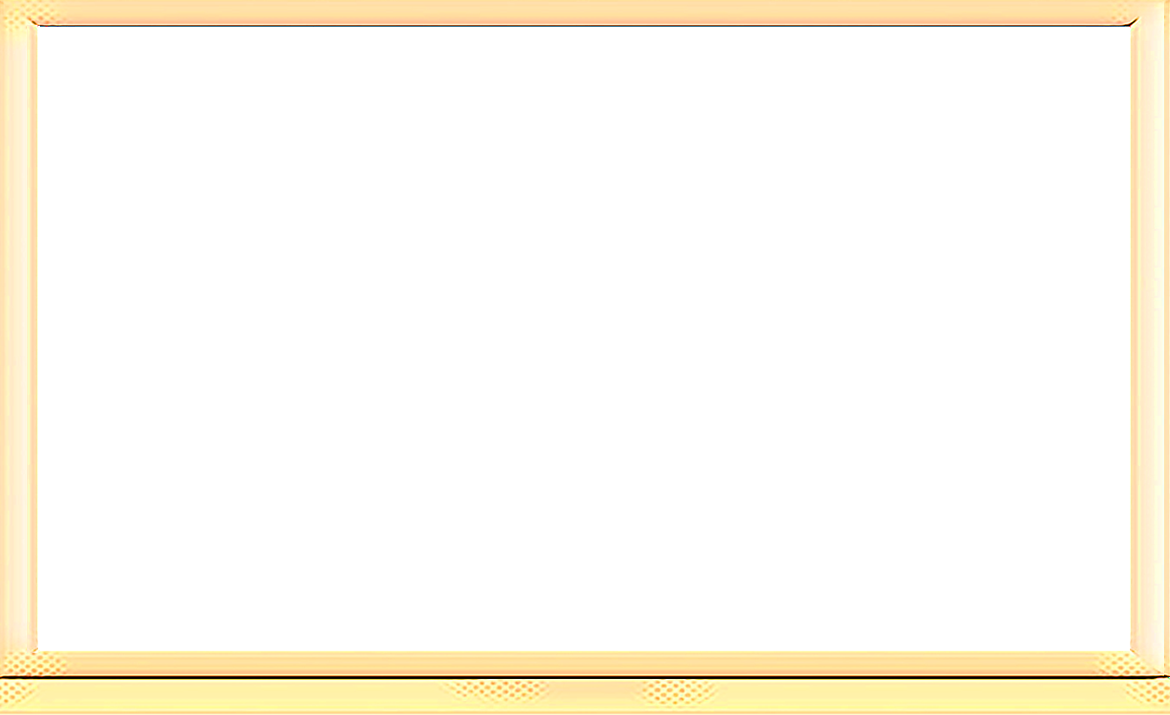 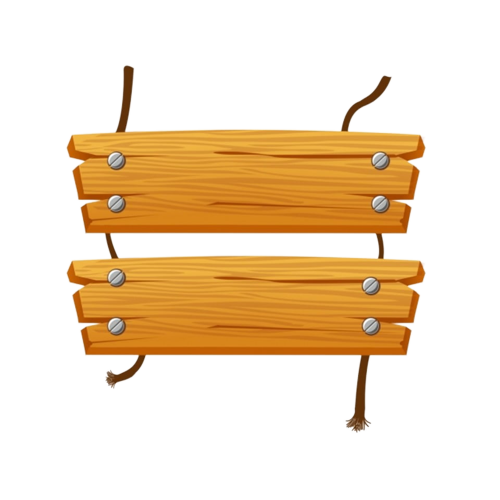 * Biểu diễn bài Múa lân với hình thức tự chọn
NHẠC ĐỆM
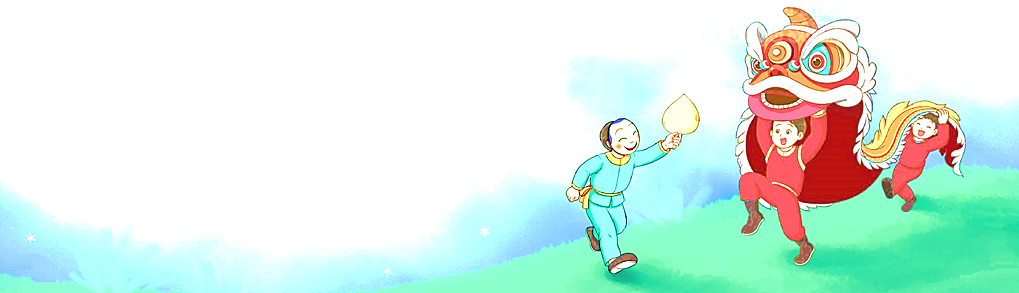 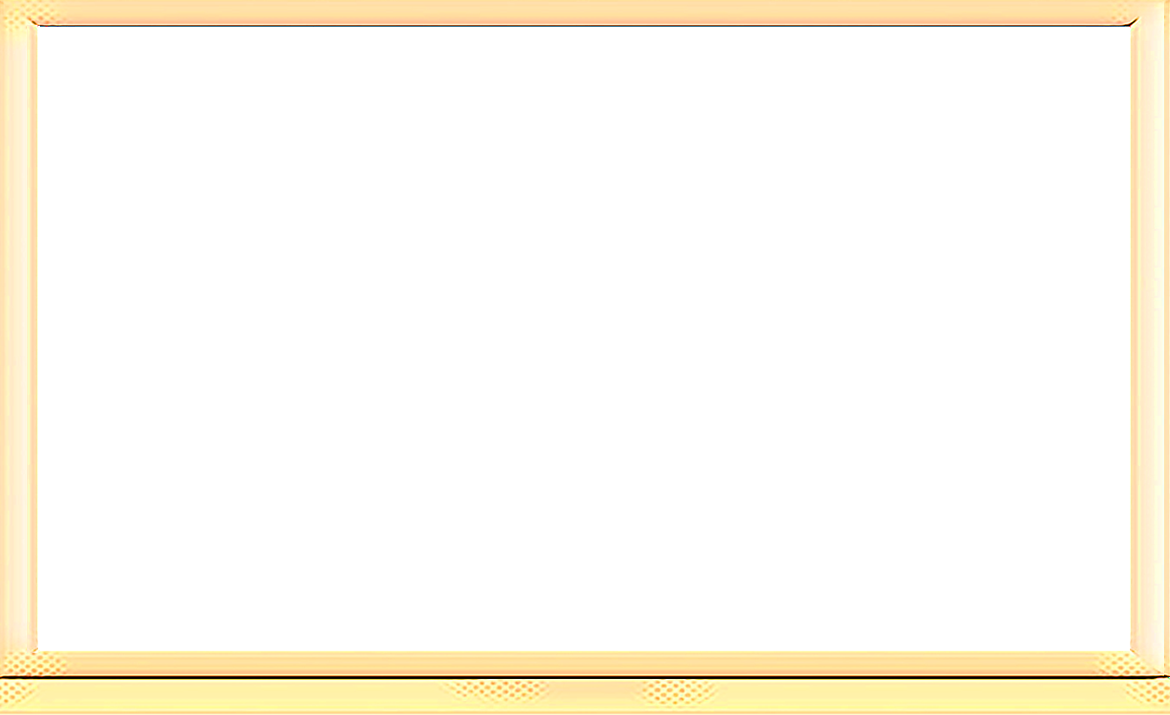 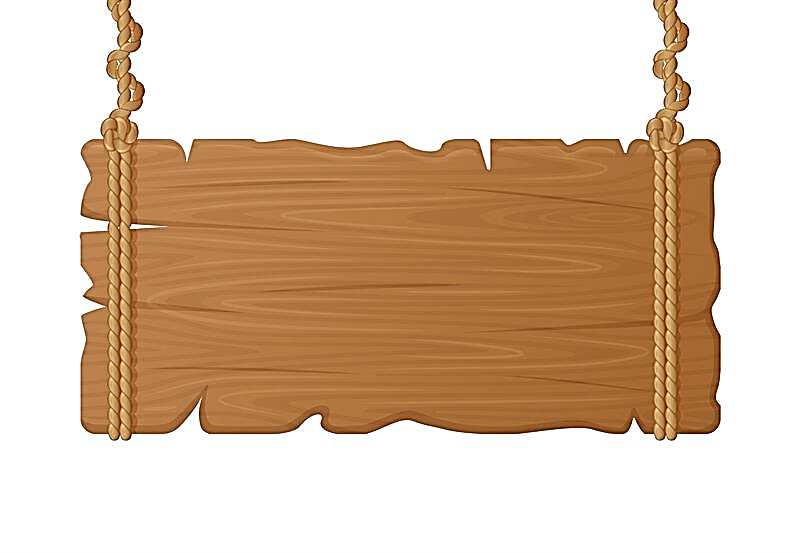 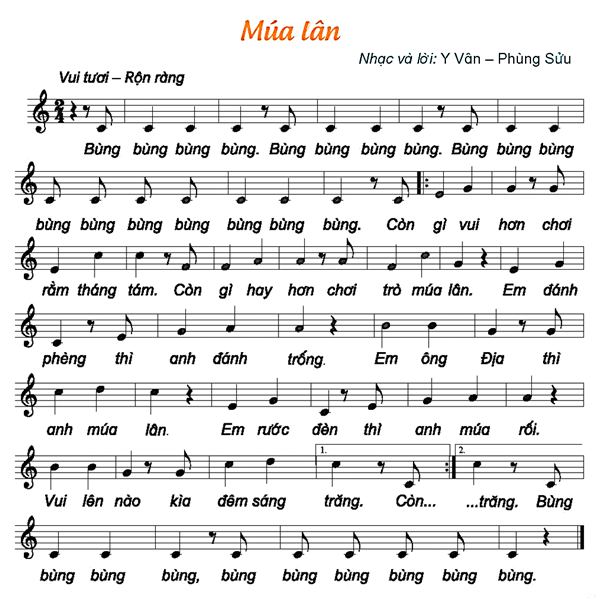 NHẠC ĐỆM
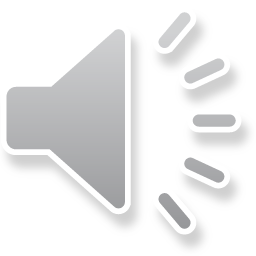 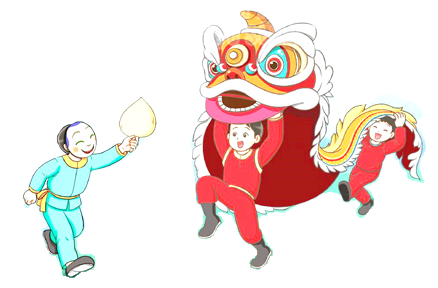 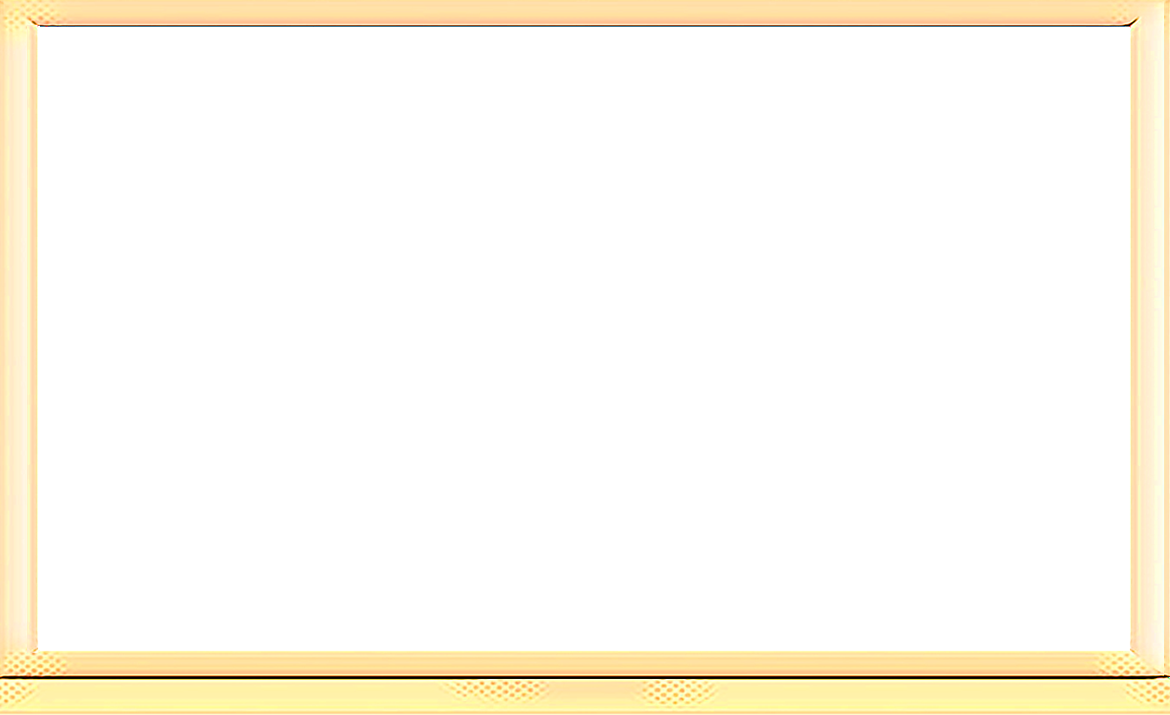 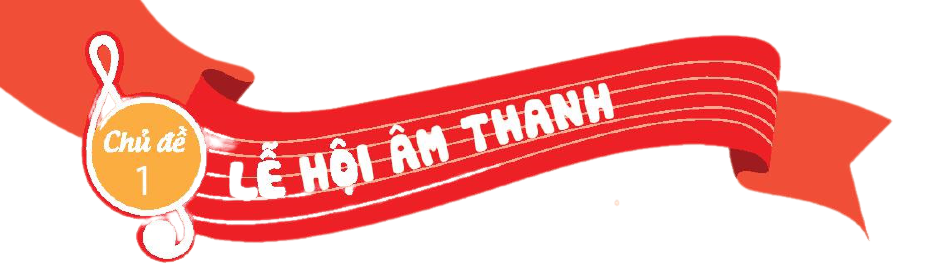 TIẾT 4 – CHỦ ĐỀ 1
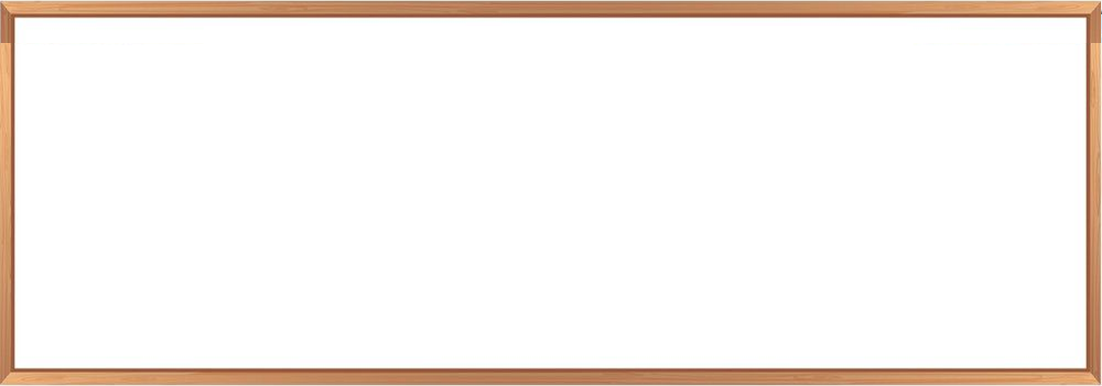 TỔ CHỨC CÁC HOẠT ĐỘNG
VẬN DỤNG – SÁNG TẠO